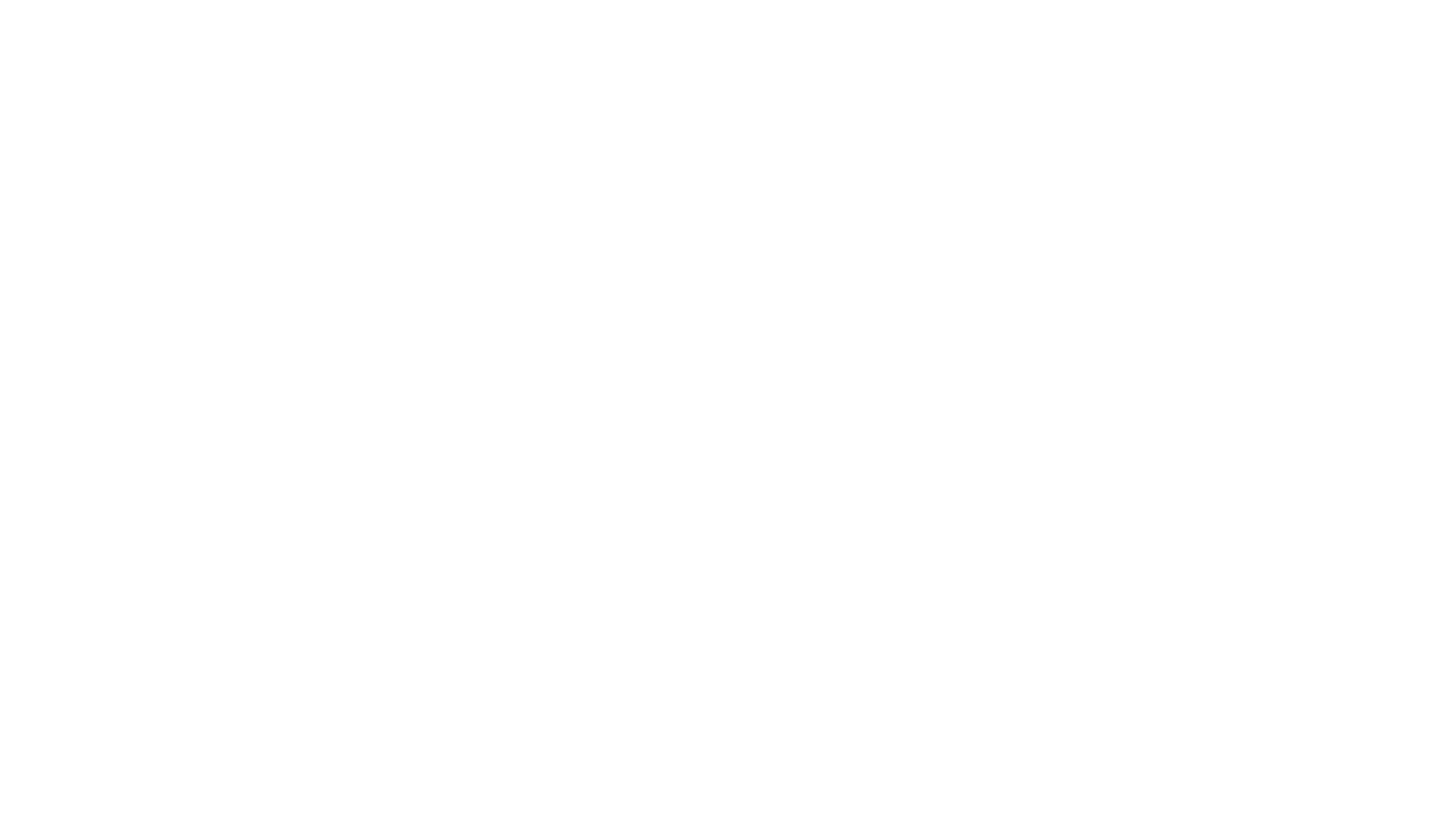 Set 1 Soundsk
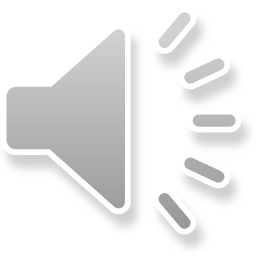 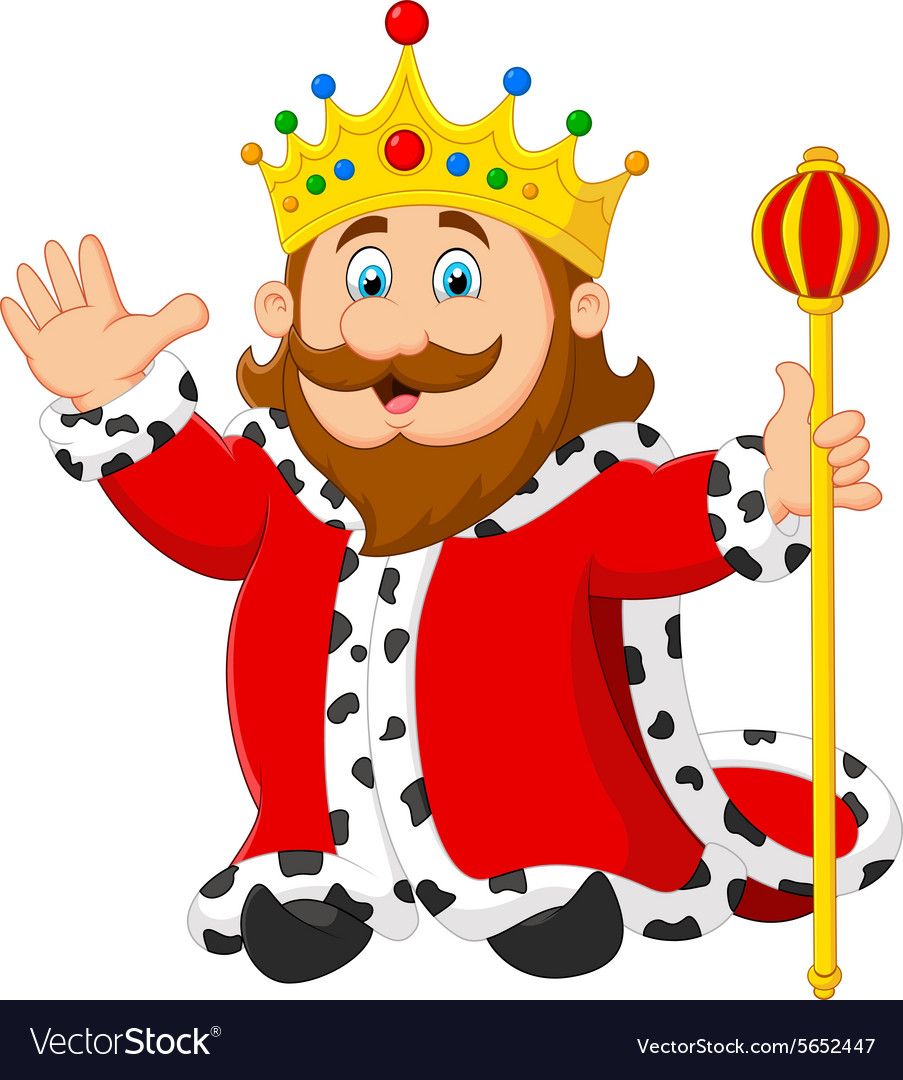 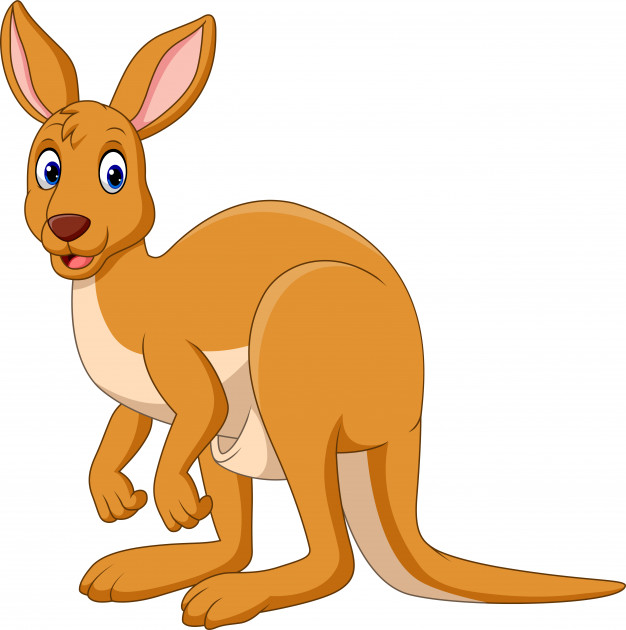 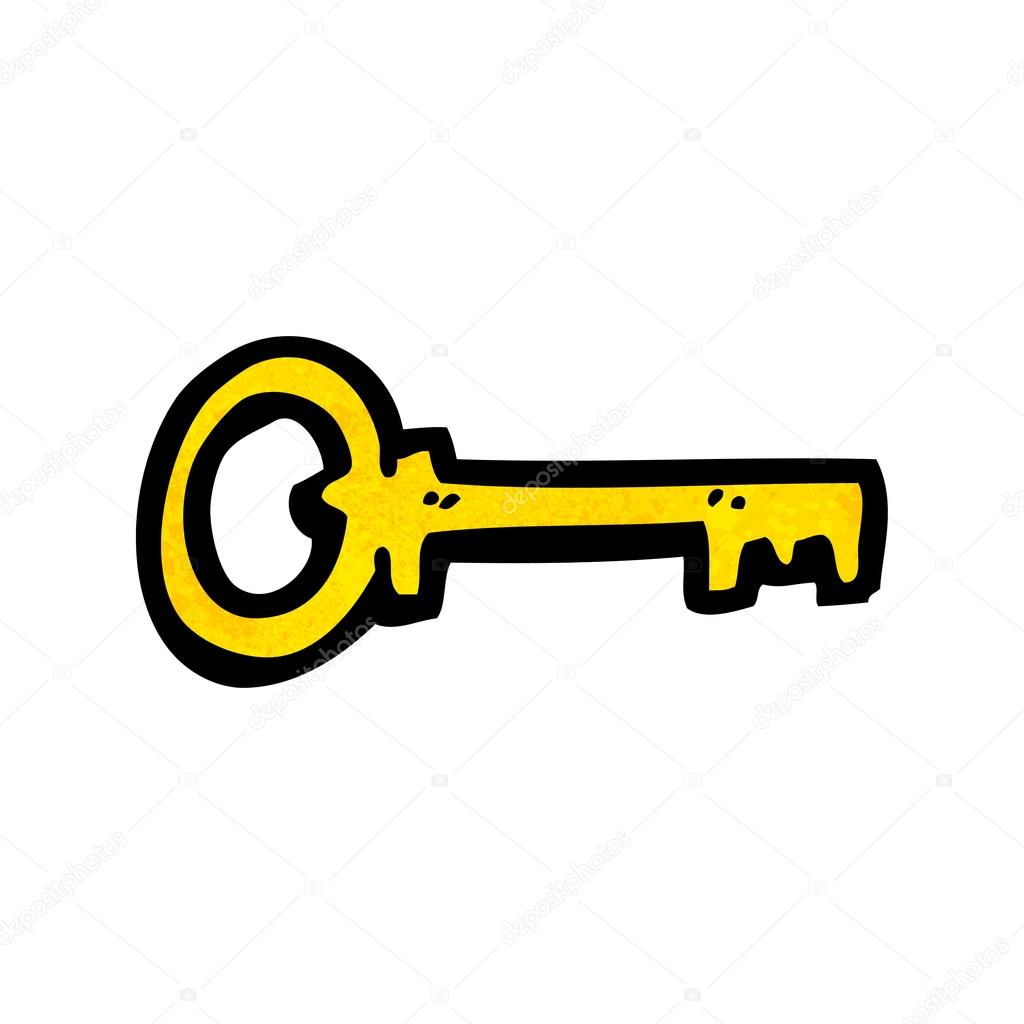 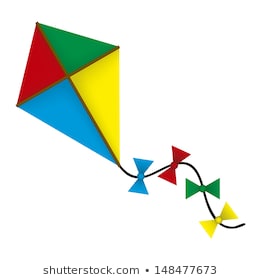 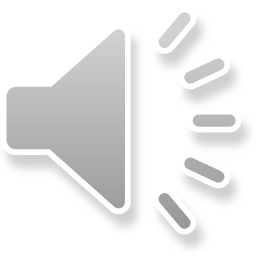 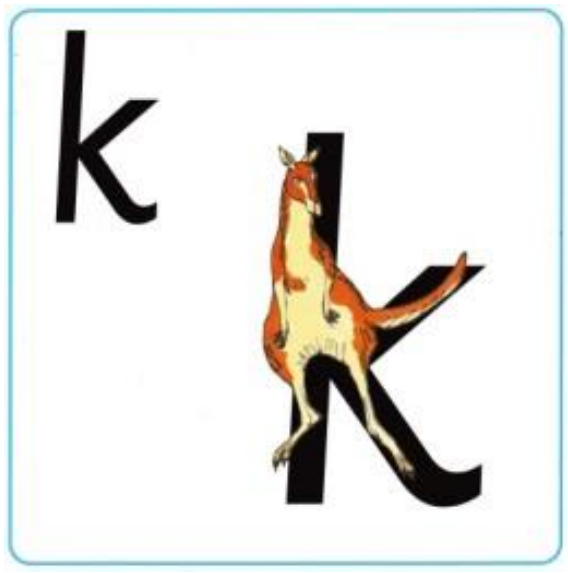 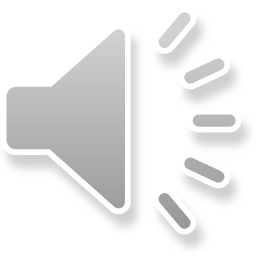 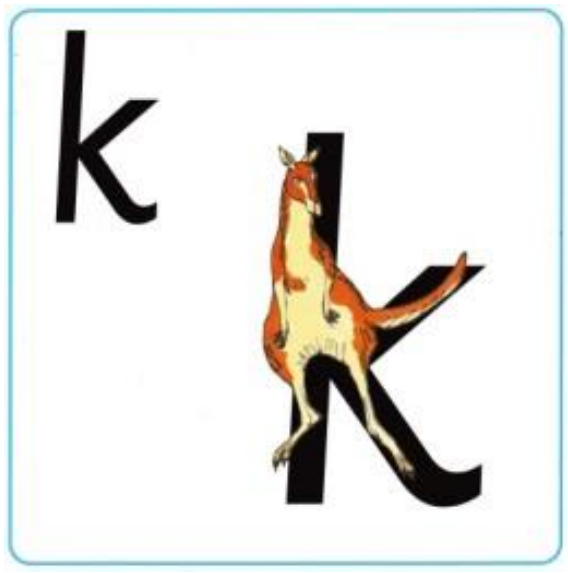 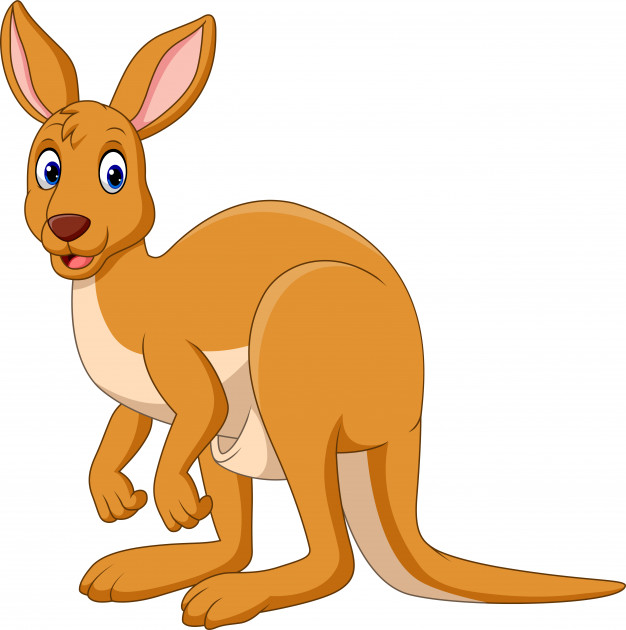 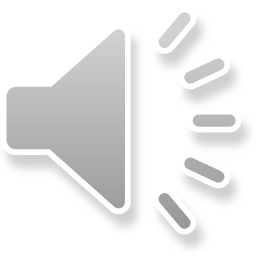 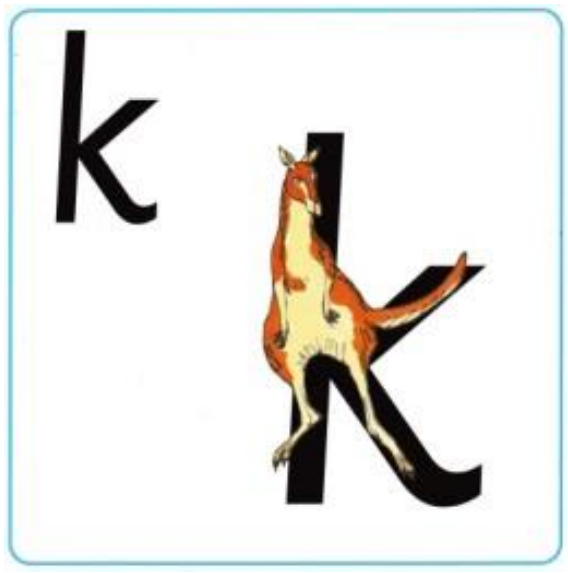 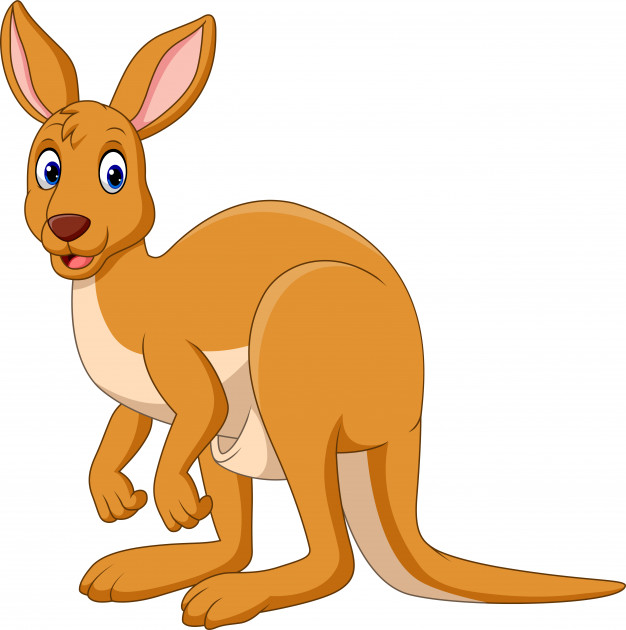 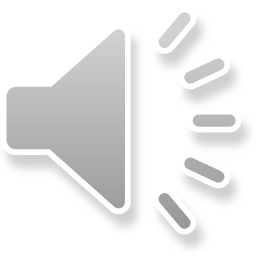 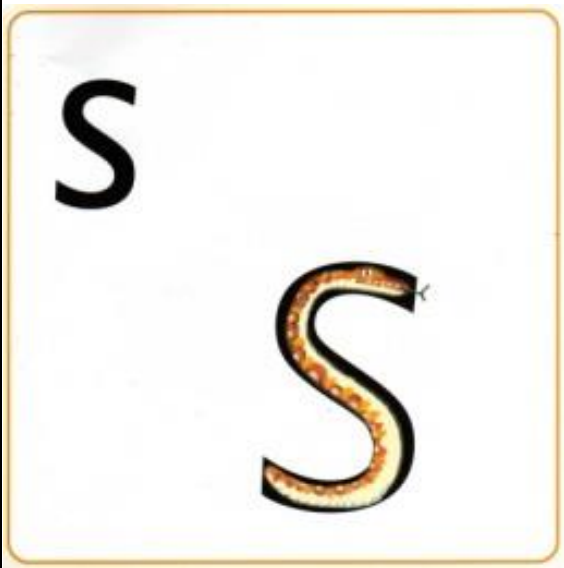 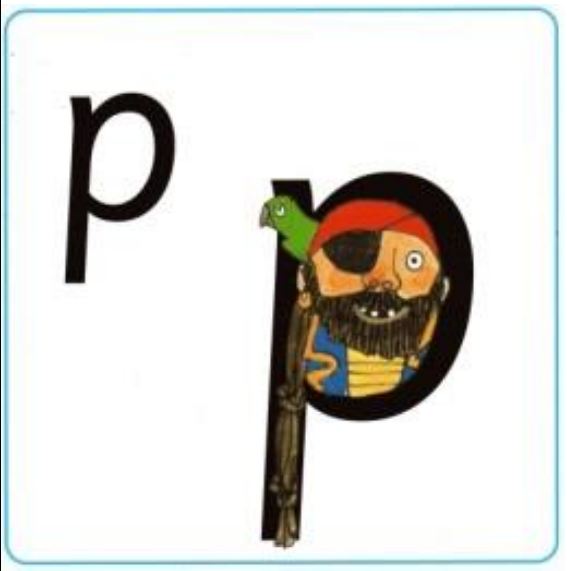 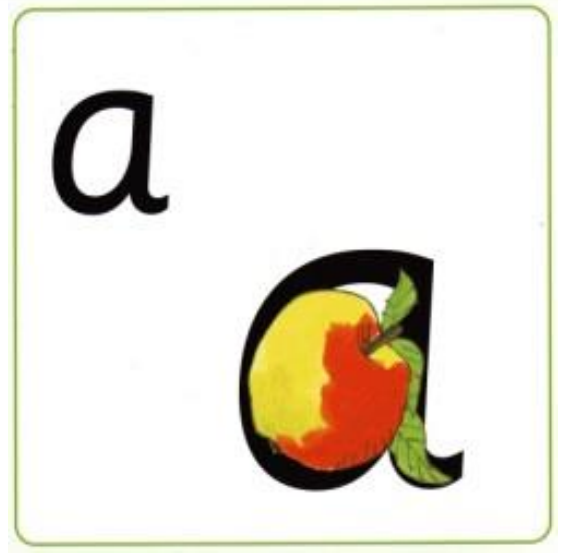 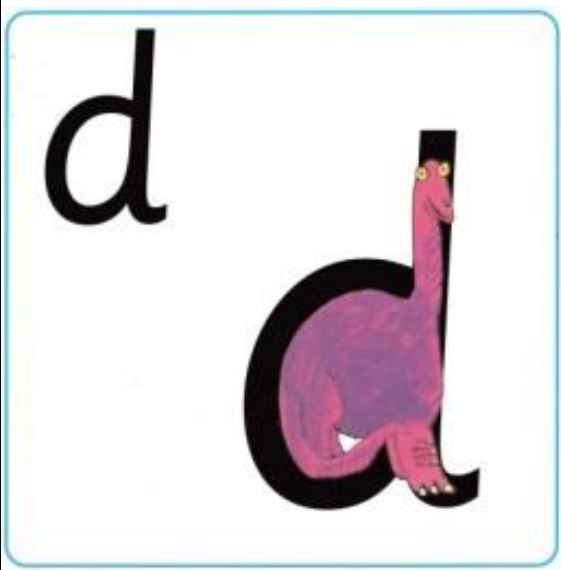 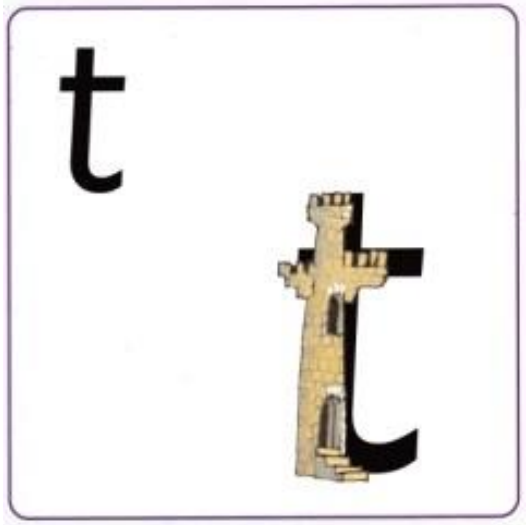 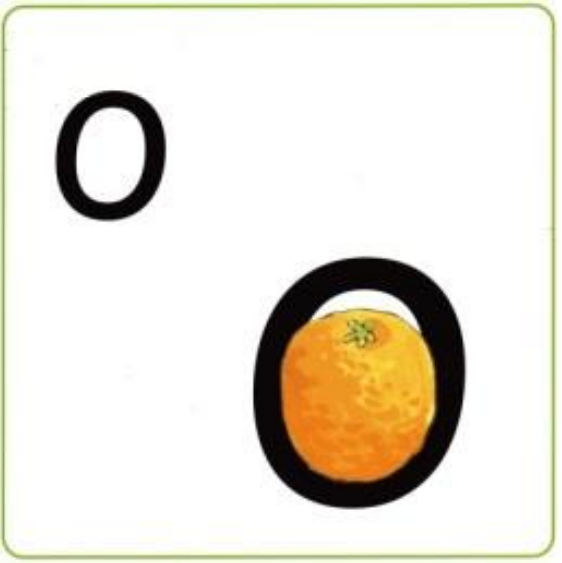 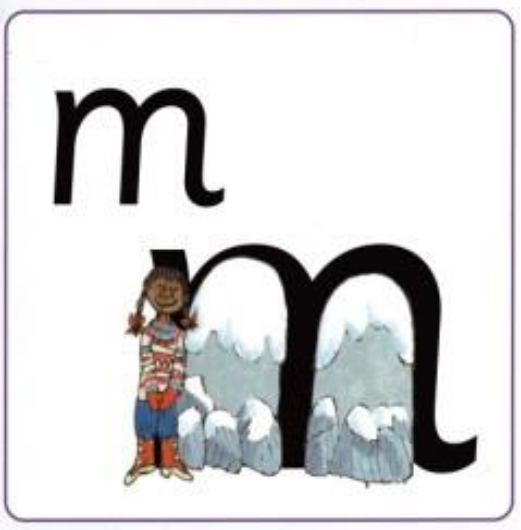 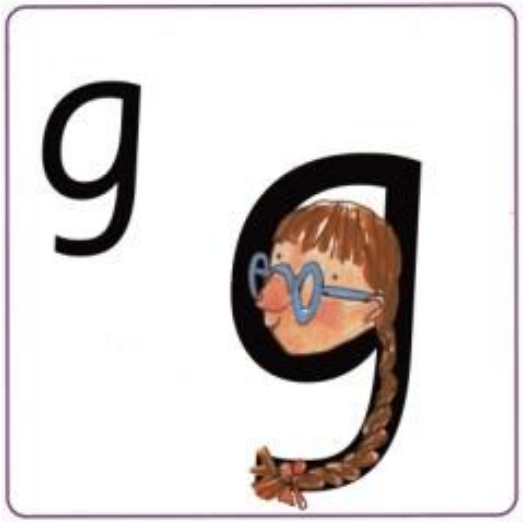 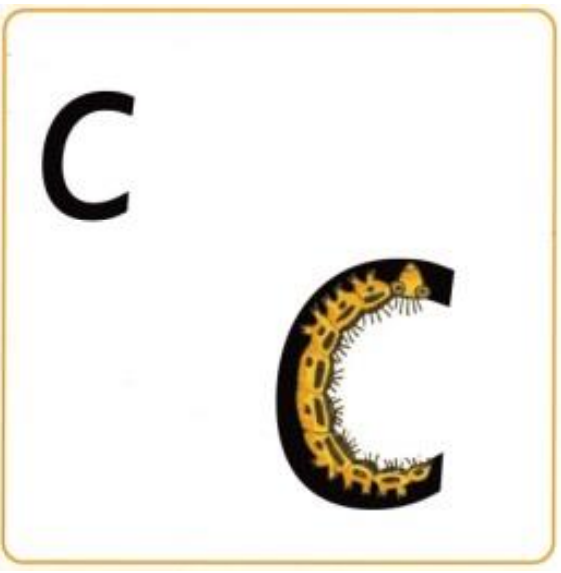 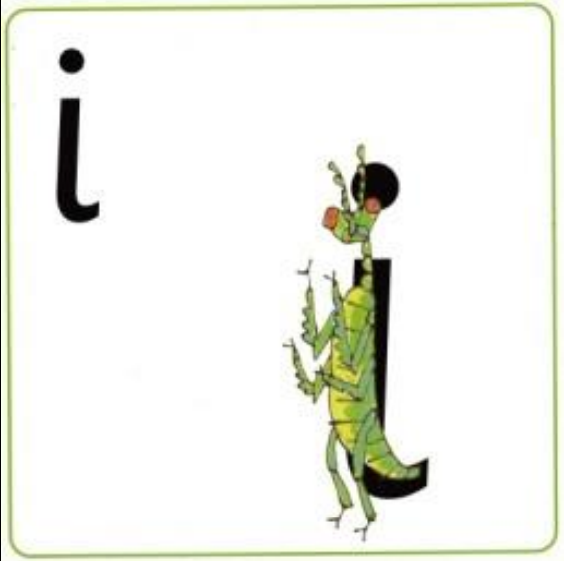 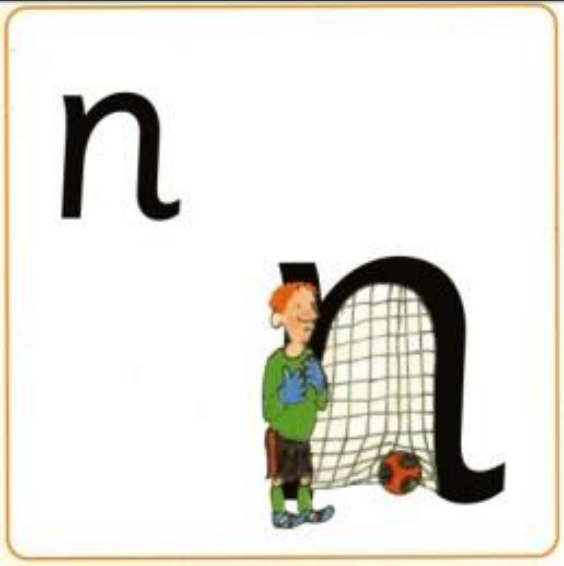 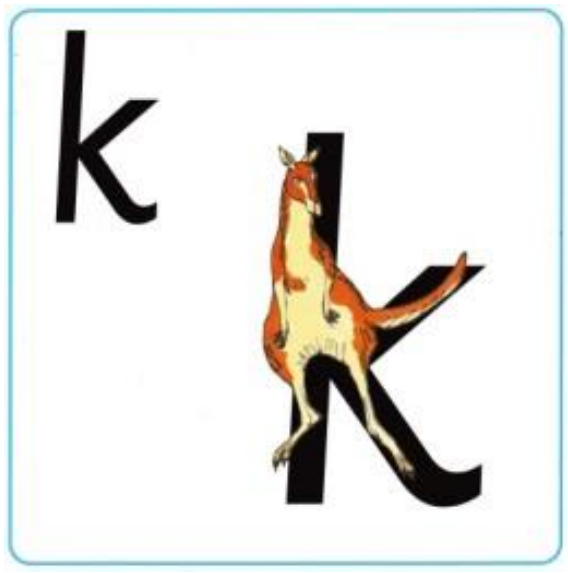 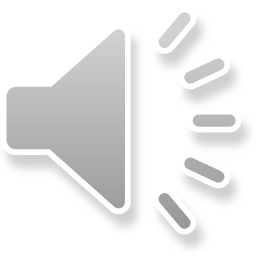 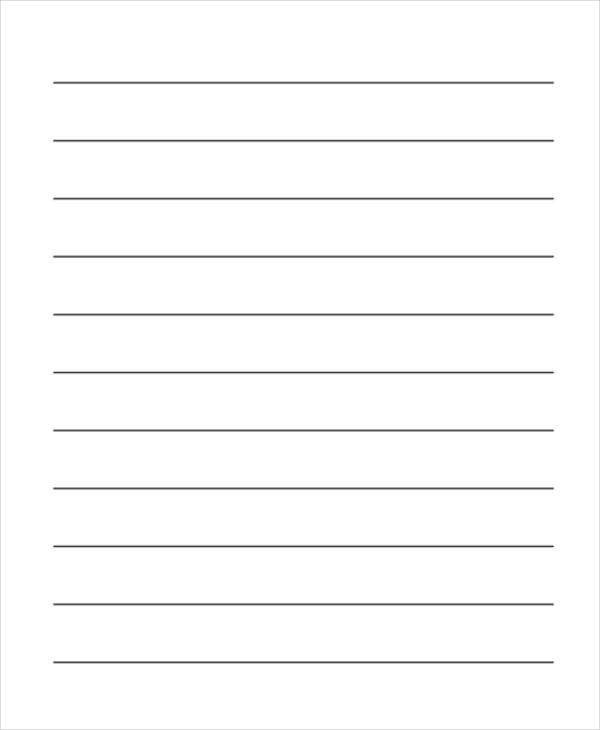 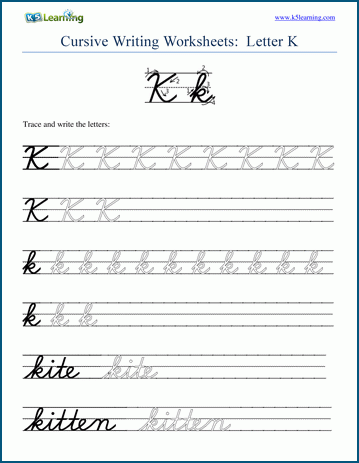 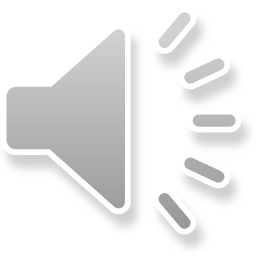